Buying Paint
Jonathan is buying tins of paint to sell in his shop.
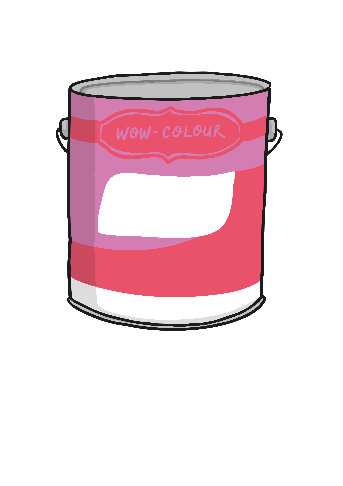 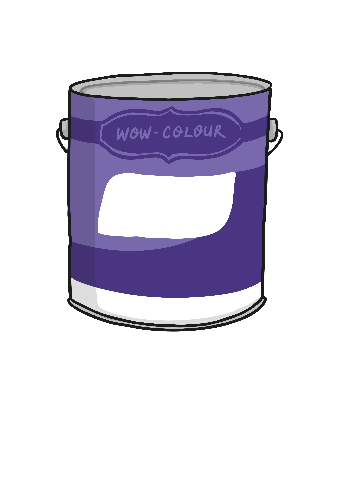 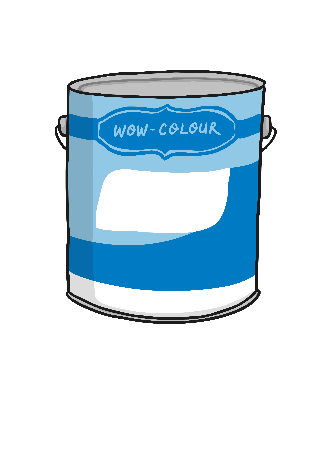 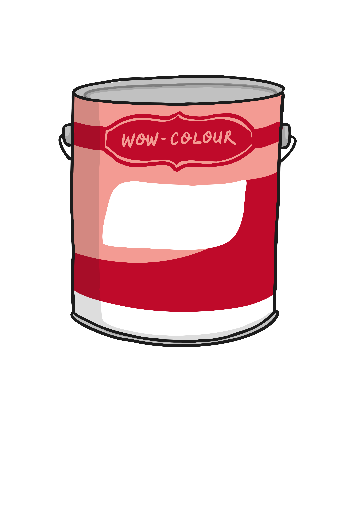 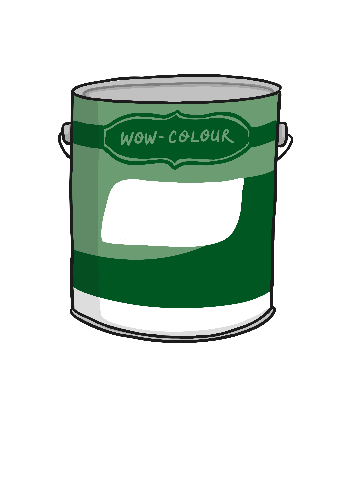 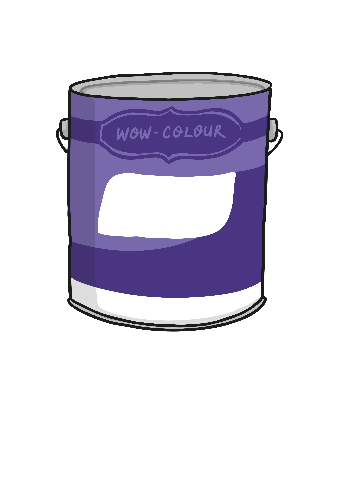 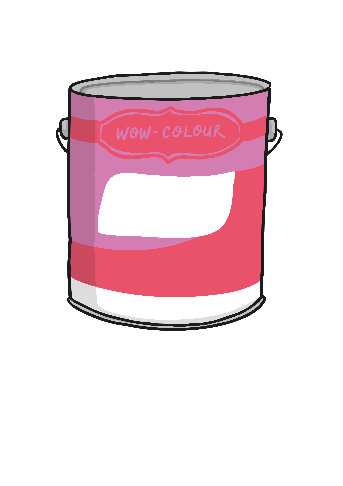 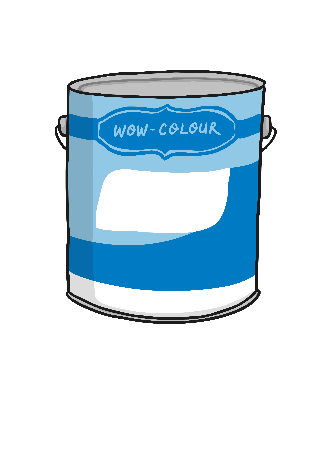 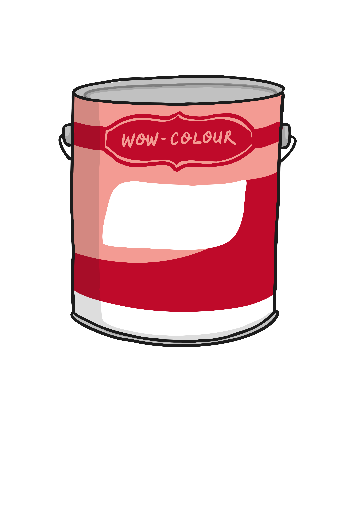 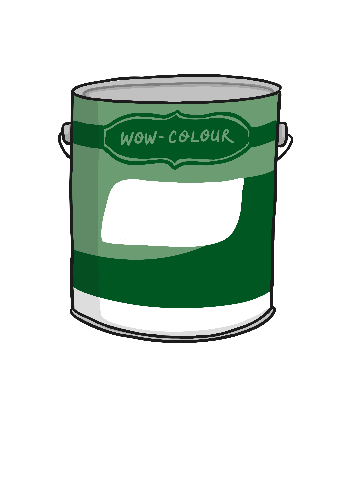 How much paint has he bought?
How do you know?
Buying Paint
Jonathan is buying tins of paint to sell in his shop.
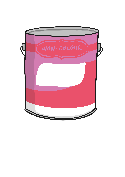 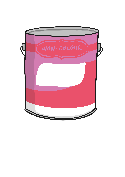 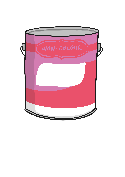 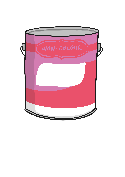 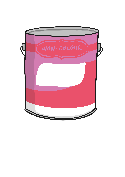 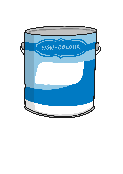 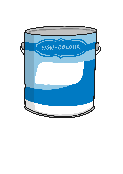 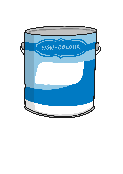 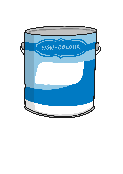 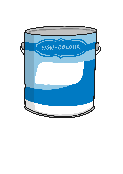 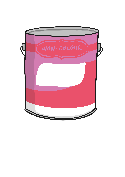 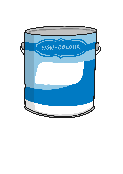 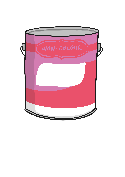 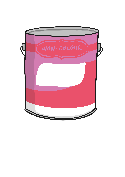 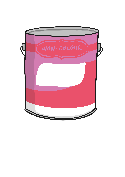 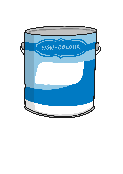 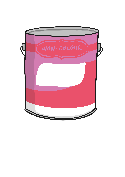 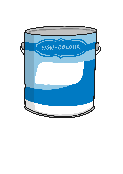 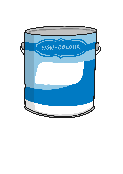 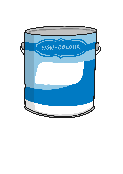 10
20
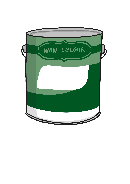 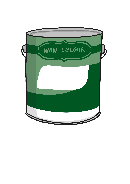 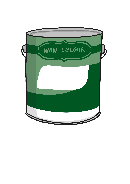 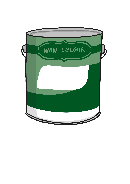 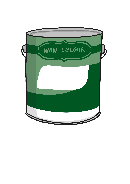 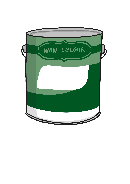 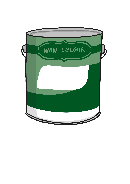 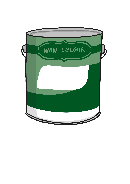 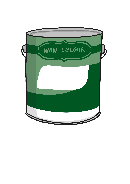 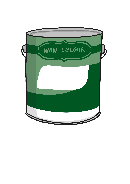 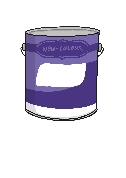 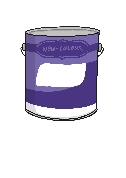 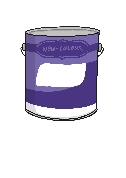 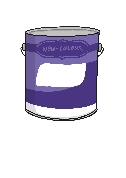 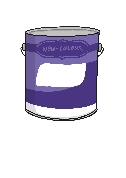 30
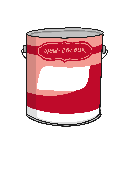 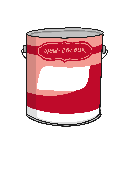 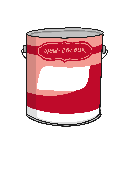 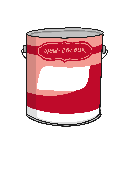 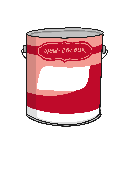 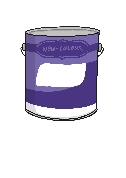 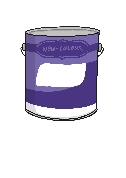 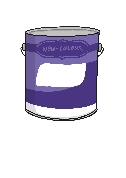 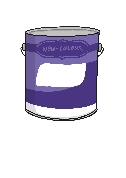 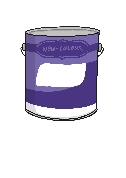 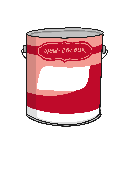 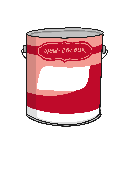 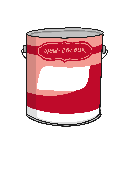 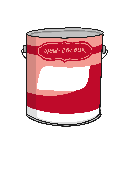 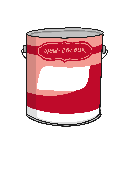 50
40
What can you see?
What is the same in each number?
What is different in each number?
Buying Paint
How much paint has he bought?
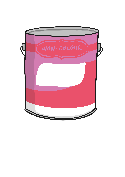 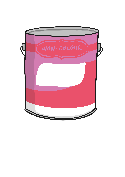 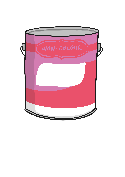 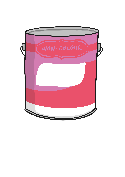 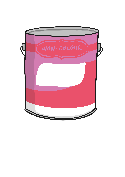 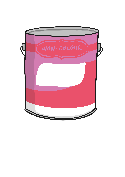 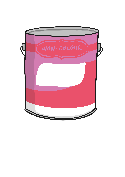 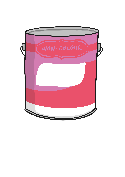 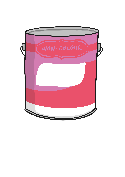 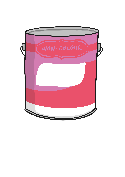 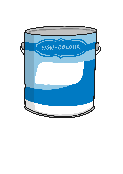 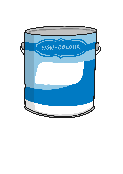 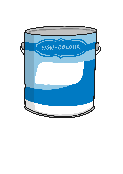 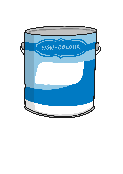 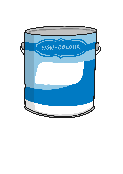 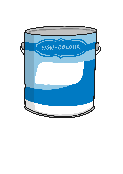 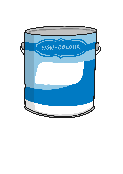 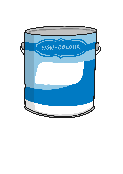 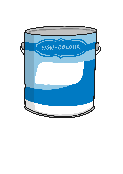 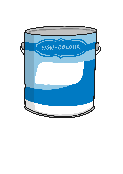 30
10
20
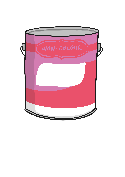 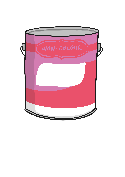 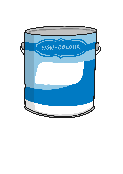 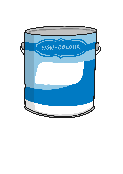 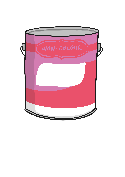 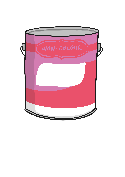 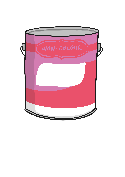 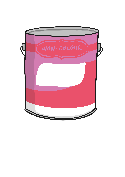 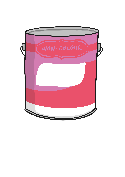 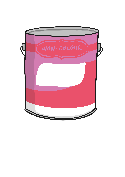 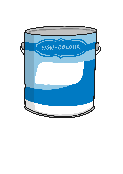 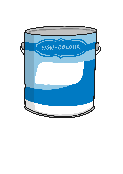 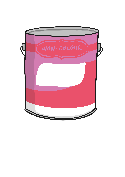 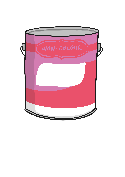 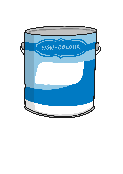 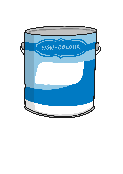 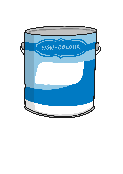 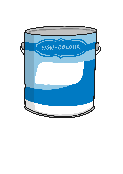 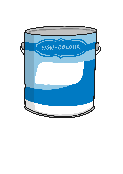 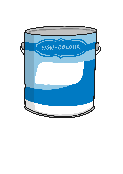 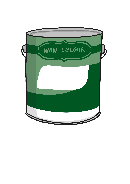 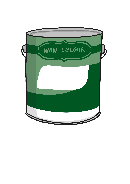 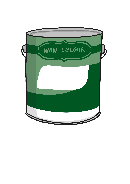 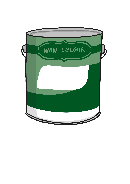 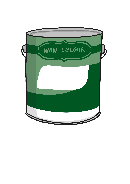 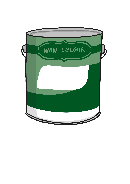 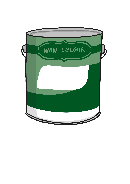 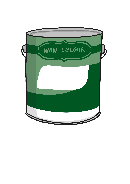 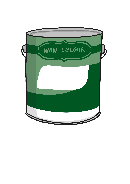 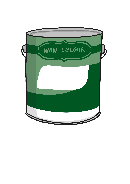 60
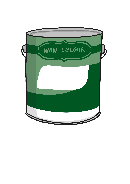 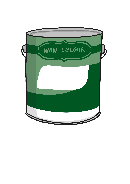 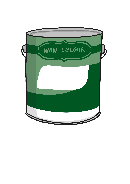 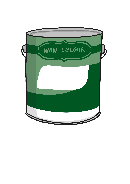 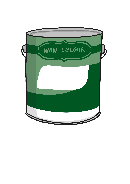 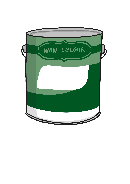 40
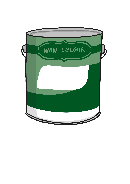 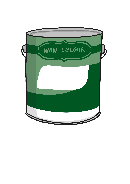 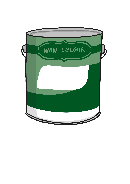 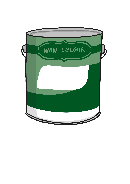 50
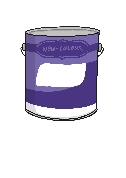 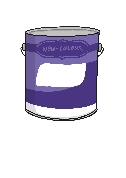 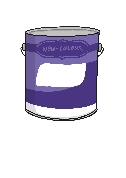 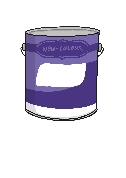 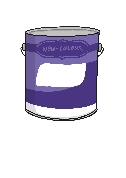 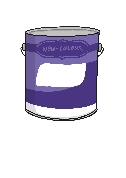 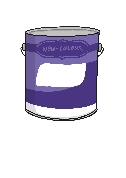 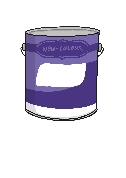 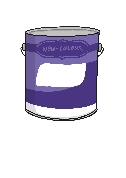 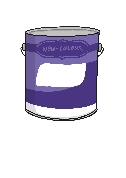 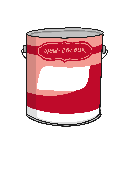 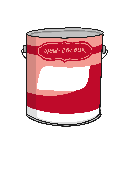 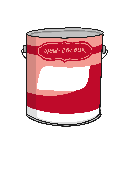 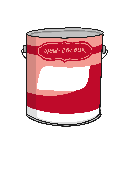 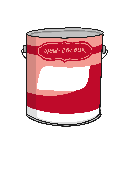 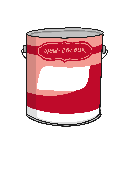 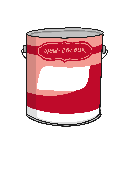 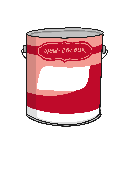 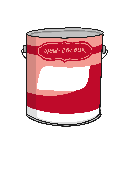 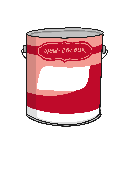 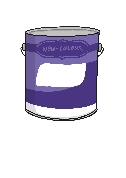 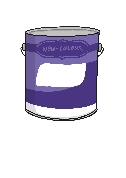 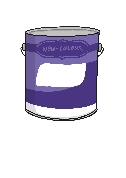 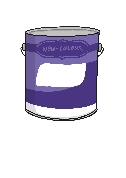 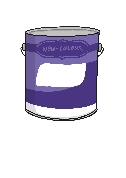 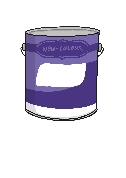 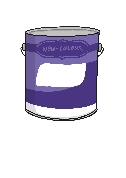 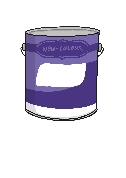 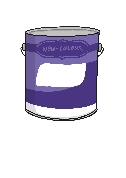 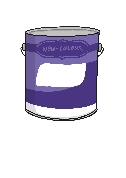 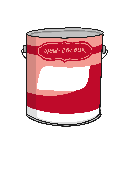 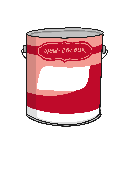 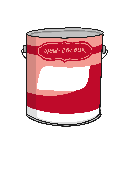 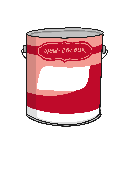 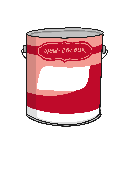 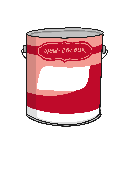 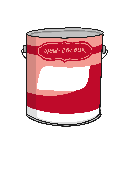 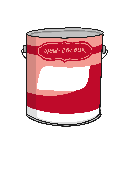 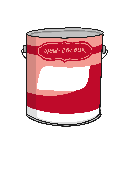 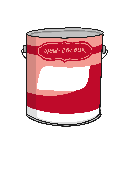 80
90
70
100
Labelling the Paint
Let’s count again.
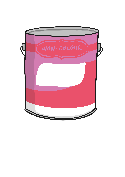 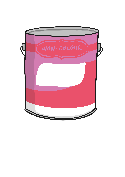 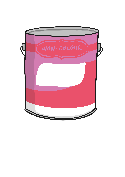 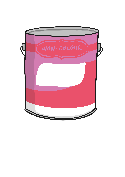 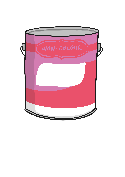 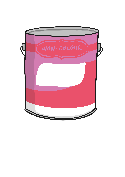 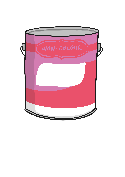 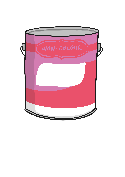 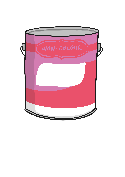 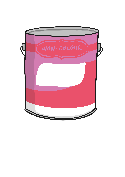 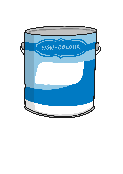 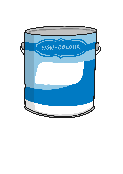 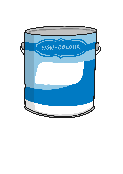 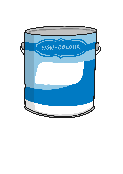 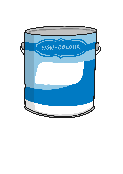 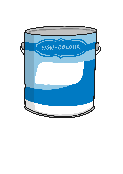 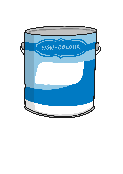 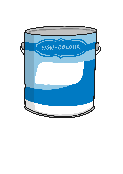 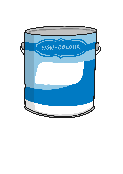 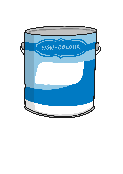 30
10
20
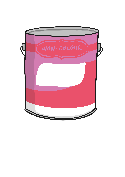 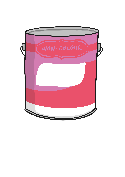 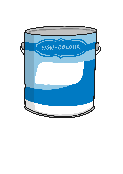 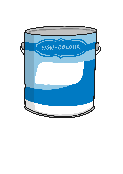 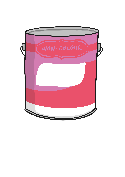 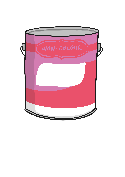 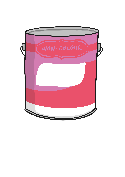 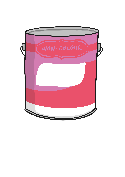 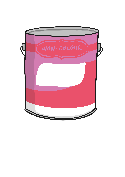 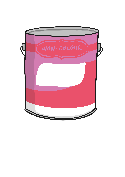 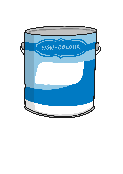 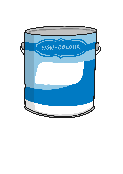 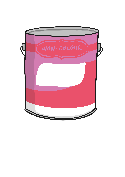 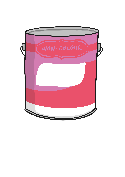 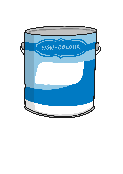 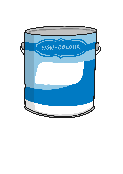 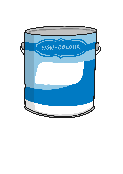 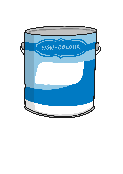 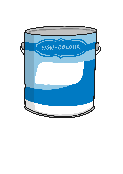 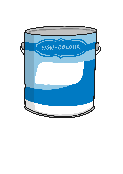 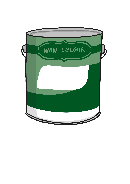 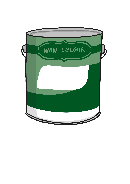 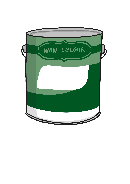 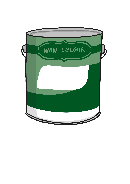 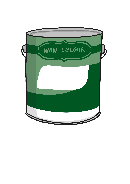 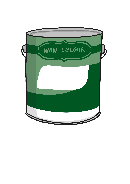 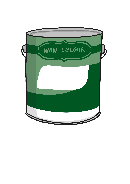 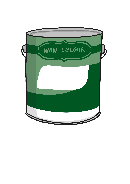 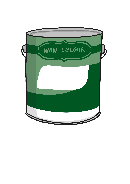 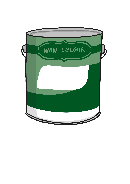 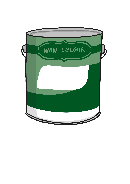 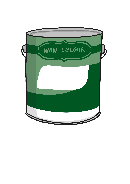 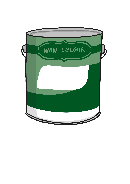 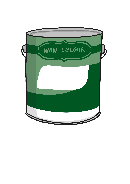 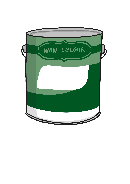 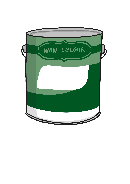 40
60
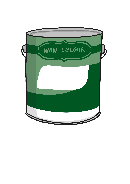 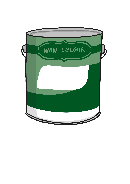 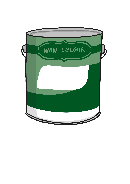 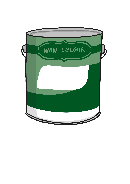 50
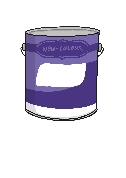 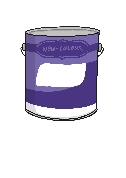 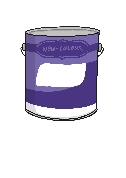 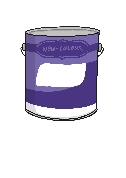 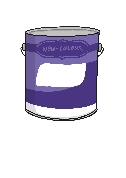 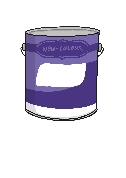 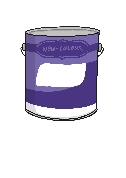 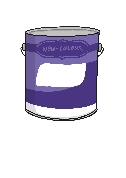 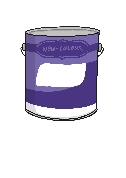 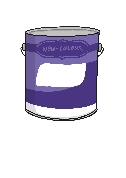 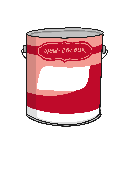 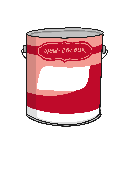 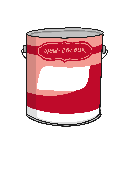 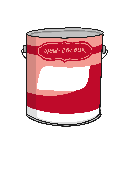 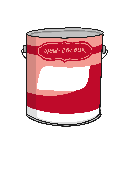 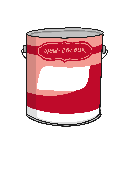 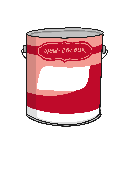 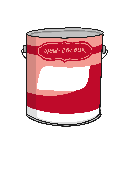 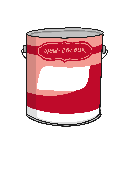 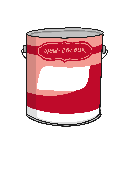 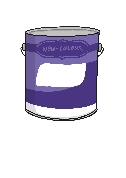 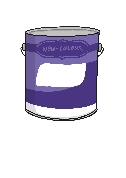 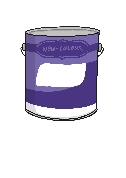 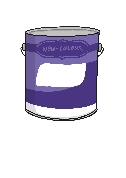 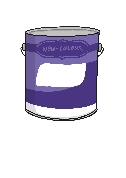 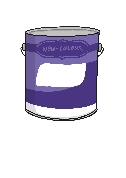 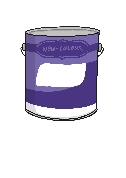 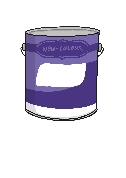 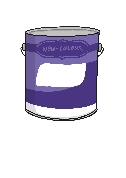 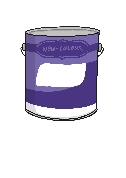 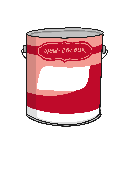 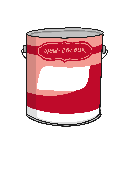 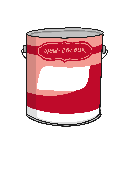 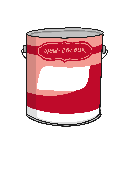 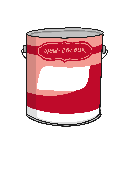 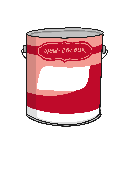 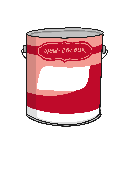 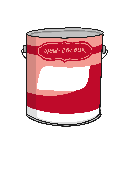 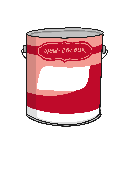 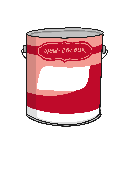 80
90
70
100
Boxes of Paint
Jonathan put the paint into boxes. There are 10 tins of paint in each box.
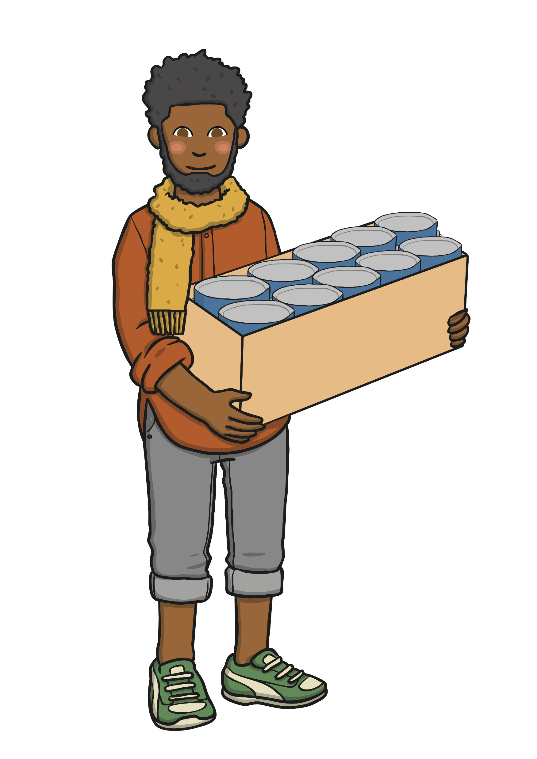 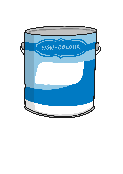 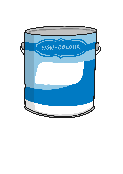 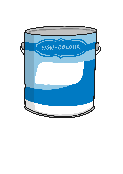 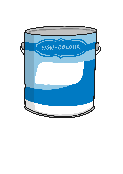 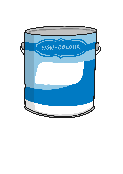 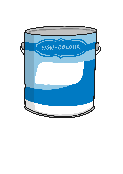 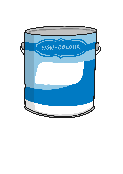 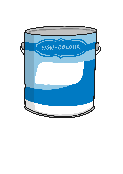 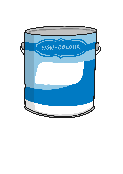 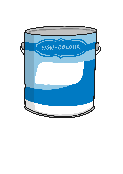 Boxes of Paint
Can you help Jonathan to count the paint?
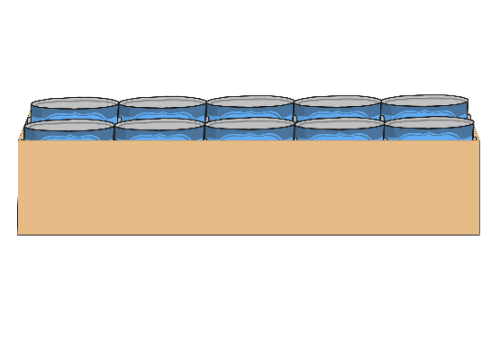 100
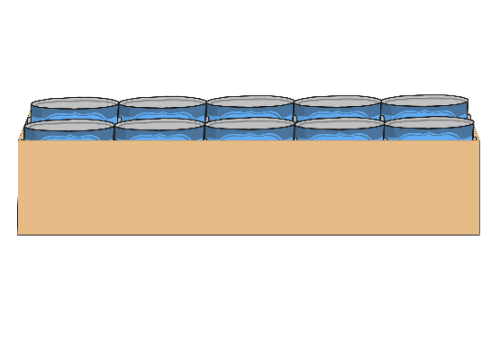 90
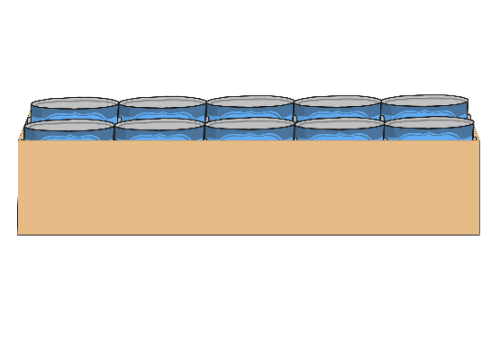 80
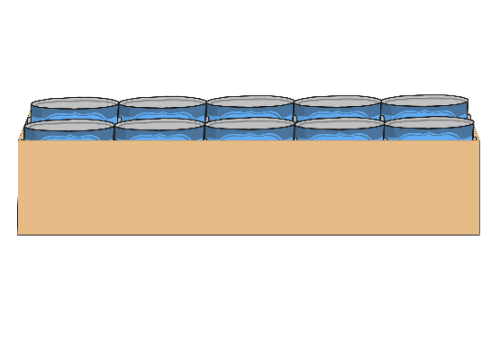 70
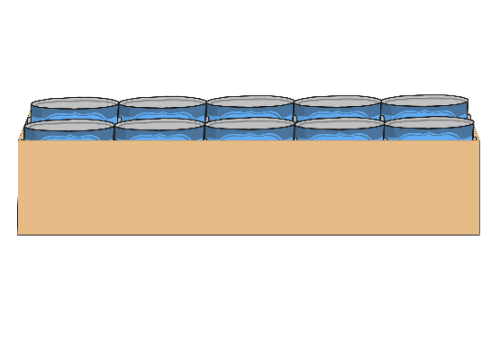 60
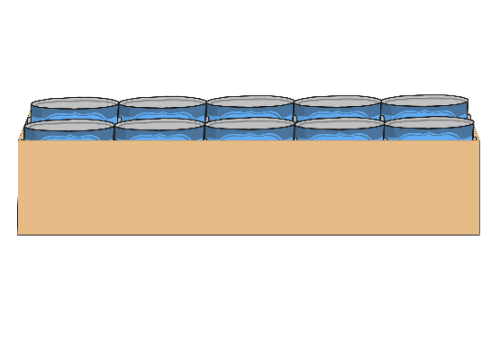 50
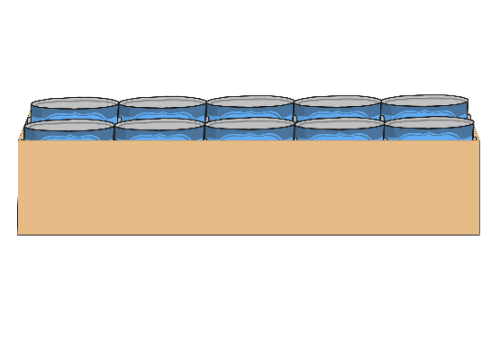 40
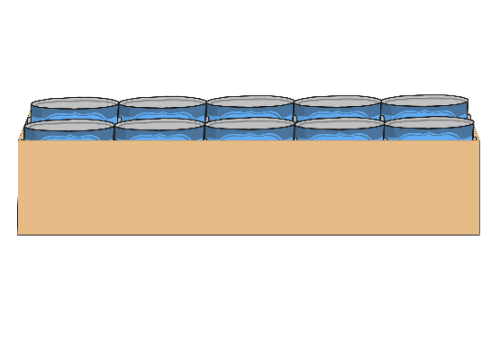 30
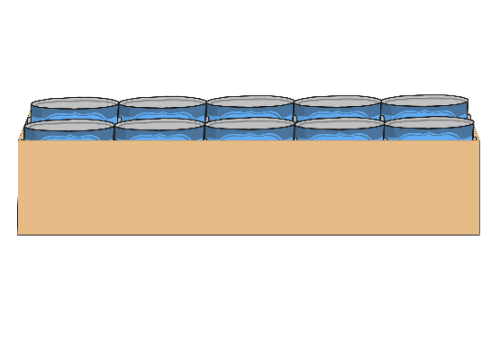 20
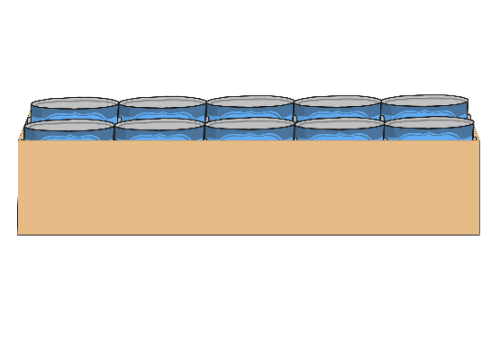 10
Boxes of Paint
Let’s count again.
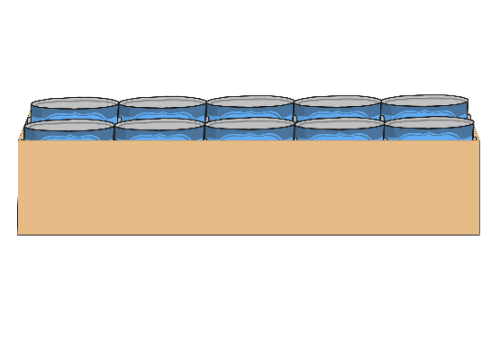 100
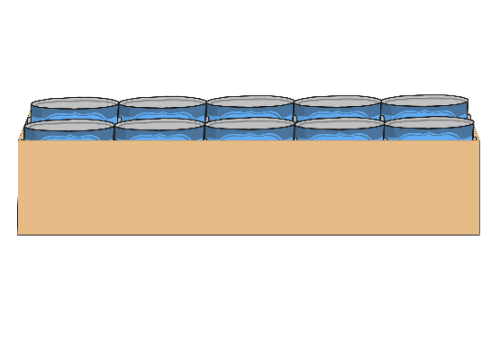 90
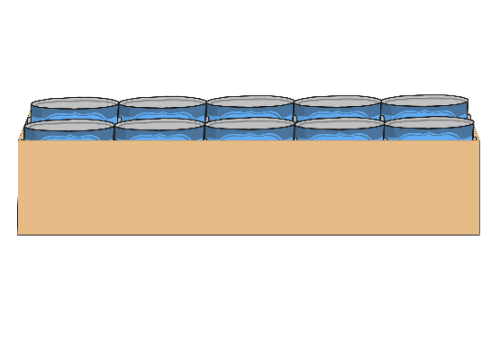 80
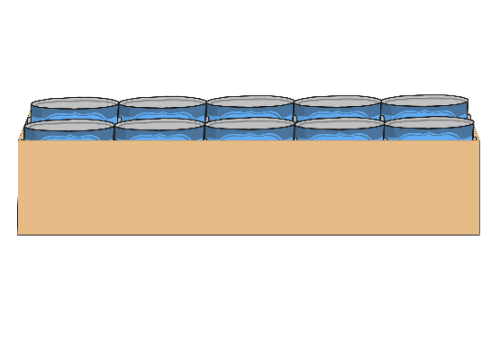 70
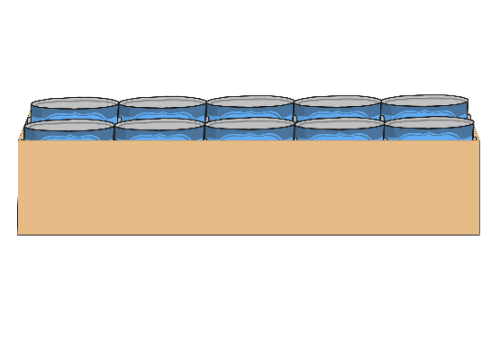 60
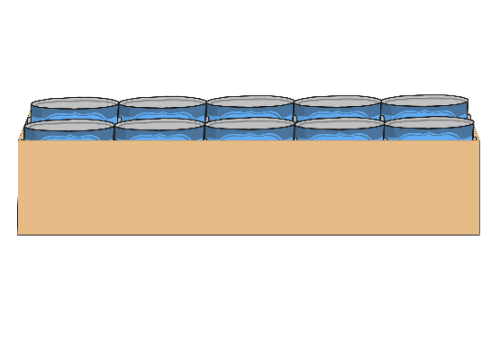 50
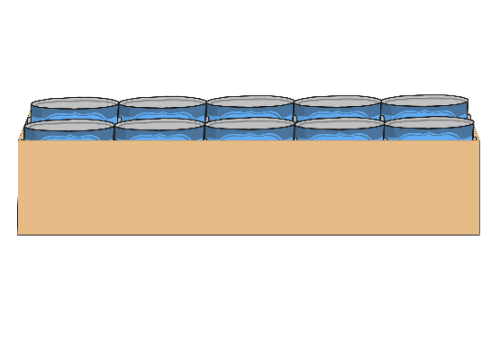 40
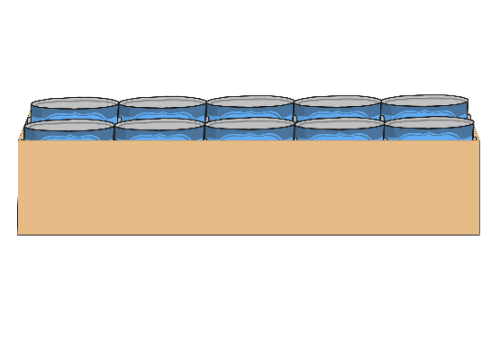 30
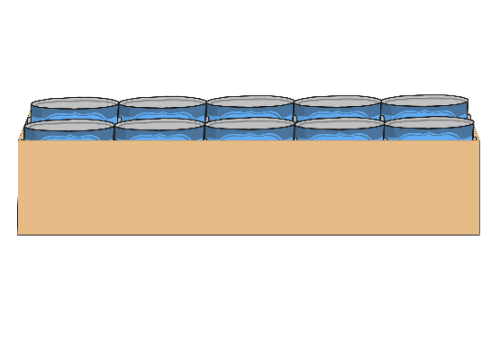 20
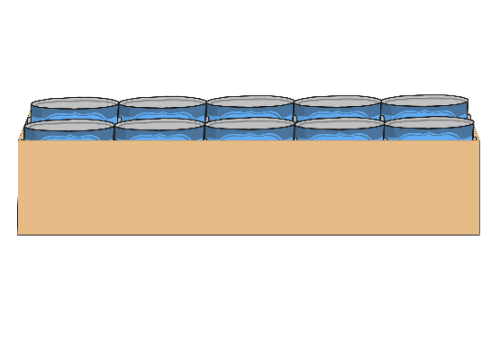 10
Storage Shelves
Jonathan lines the boxes up on a shelf. He labels them so he knows how many tins of paint he has.
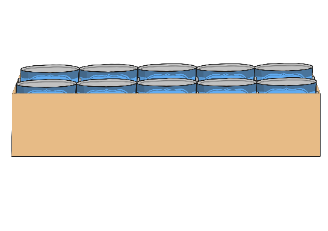 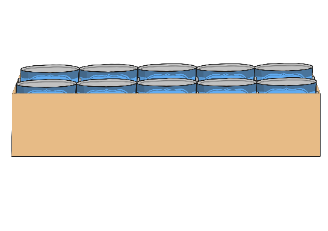 20
10
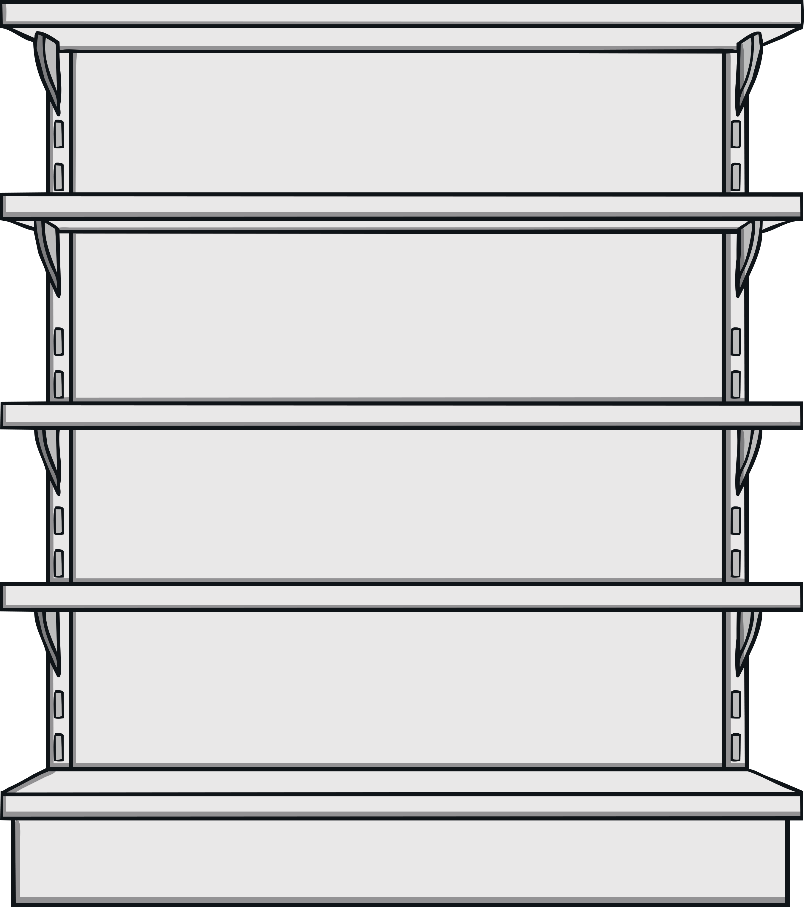 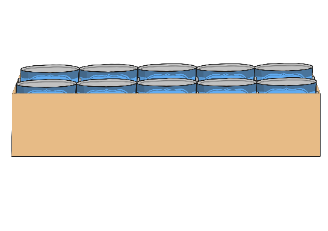 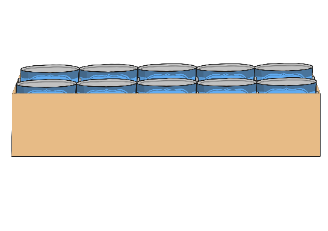 30
40
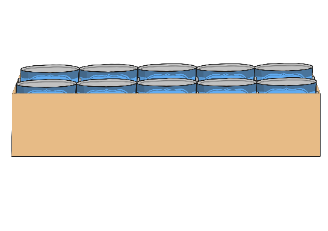 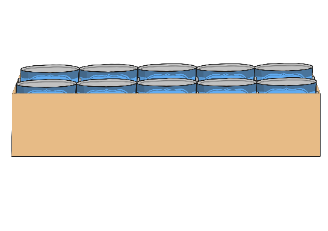 60
50
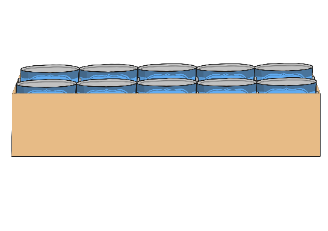 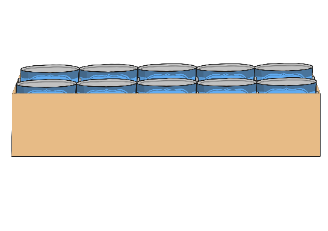 70
80
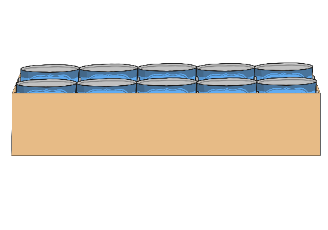 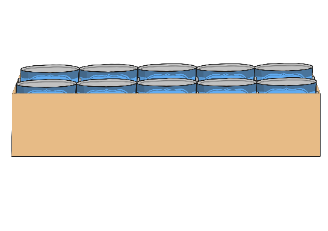 100
90
Can you finish the labelling for him?
Spilt Paint!
Oh no! Spilt paint! Jonathan can’t see his labels.
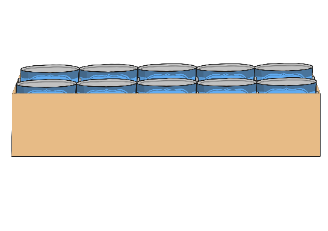 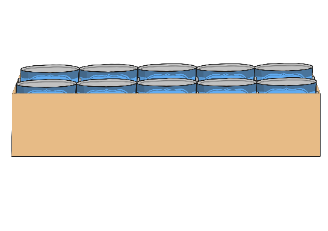 20
10
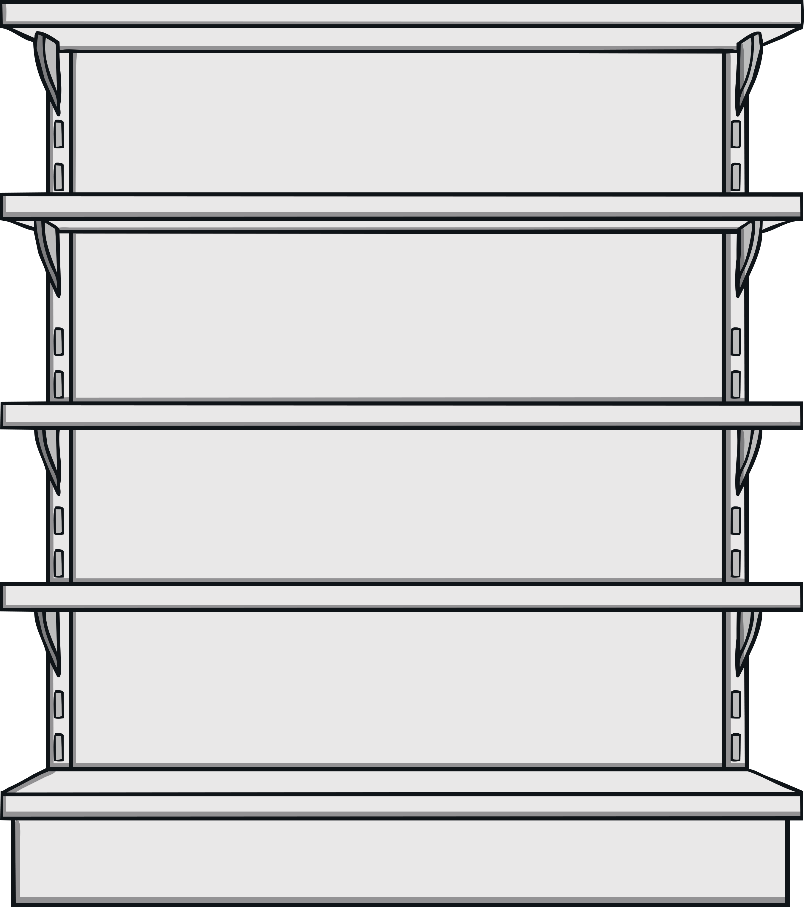 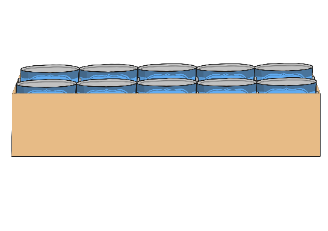 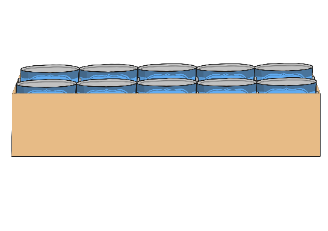 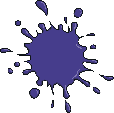 30
40
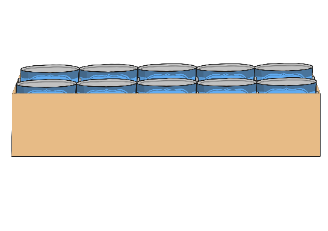 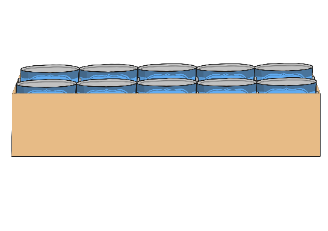 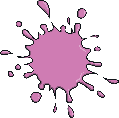 60
50
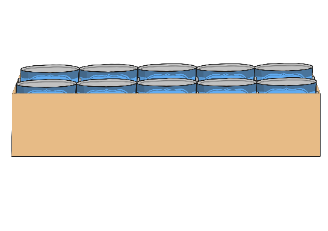 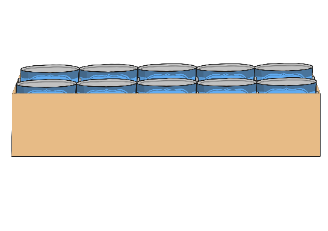 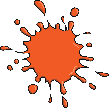 70
80
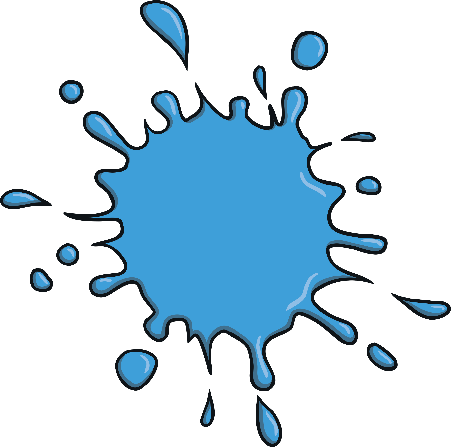 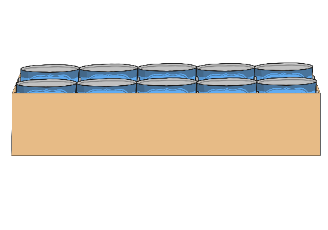 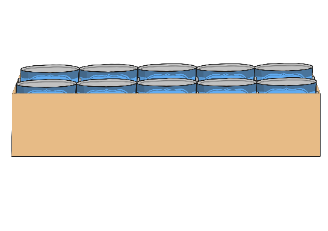 100
90
What are the missing numbers?
Spilt Paint!
Oh no! Spilt paint! Jonathan can’t see his labels.
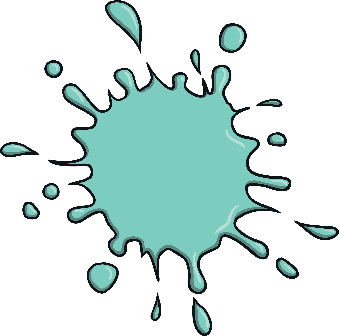 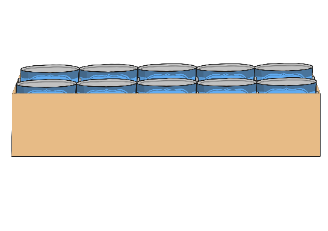 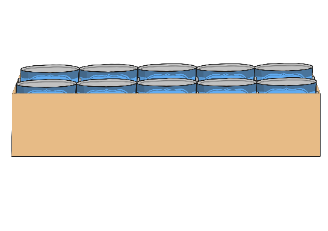 20
10
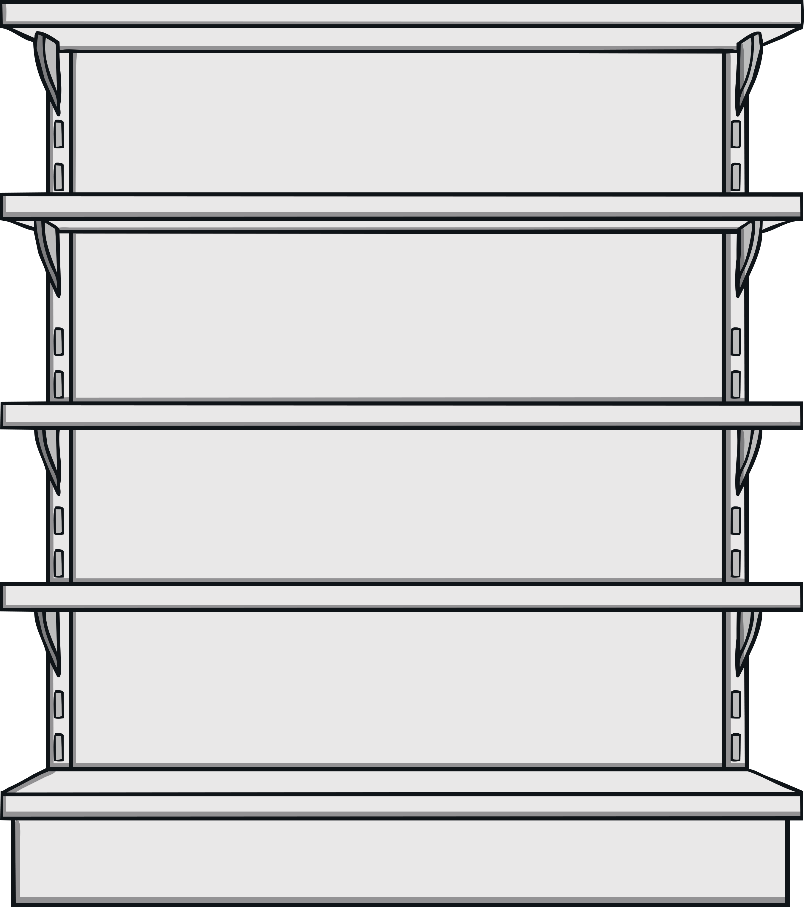 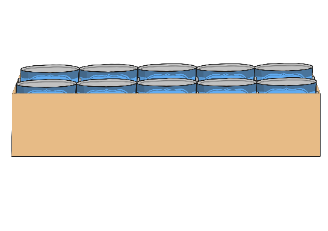 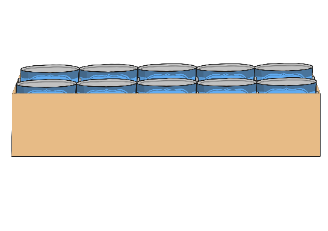 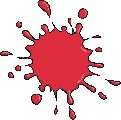 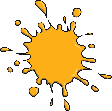 30
40
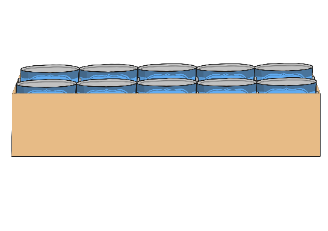 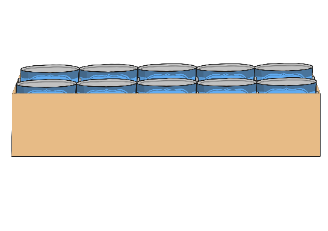 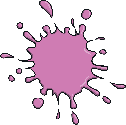 60
50
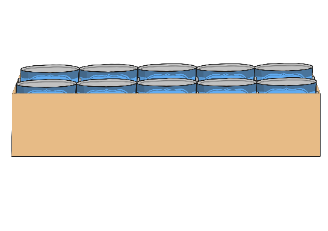 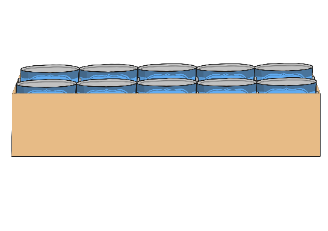 70
80
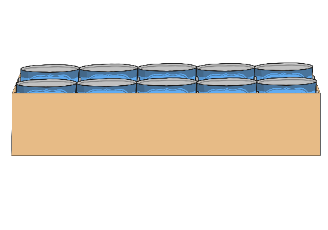 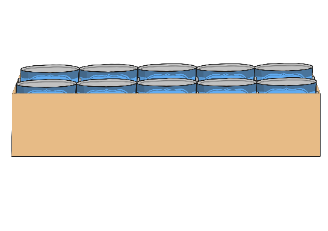 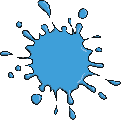 100
90
What are the missing numbers?
Spilt Paint!
Oh no! Spilt paint! Jonathan can’t see his labels.
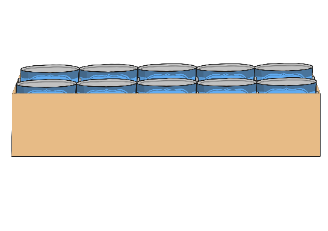 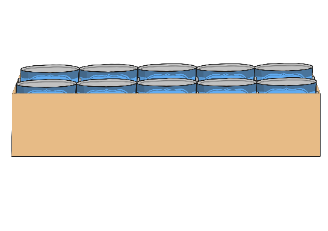 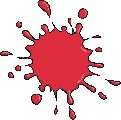 20
10
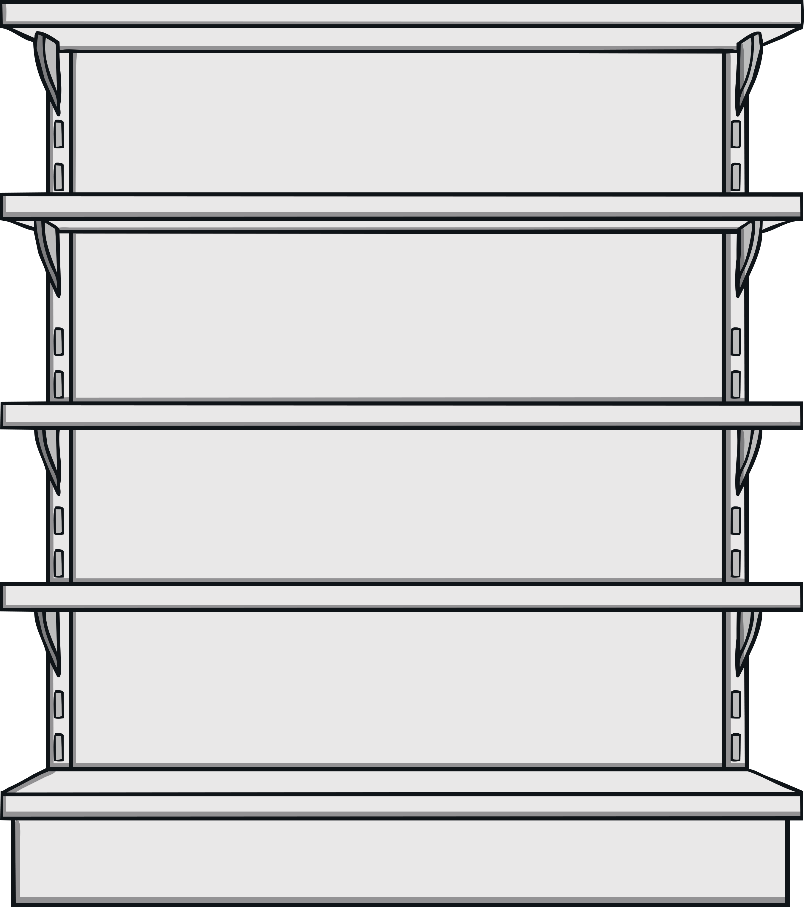 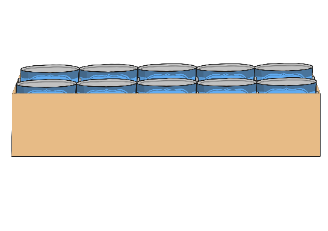 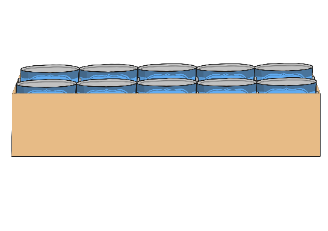 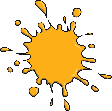 30
40
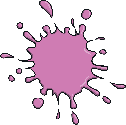 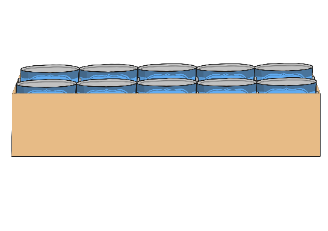 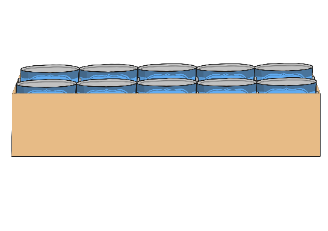 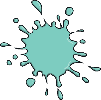 60
50
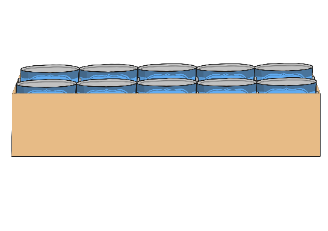 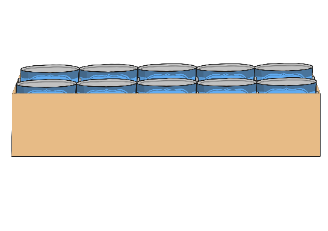 70
80
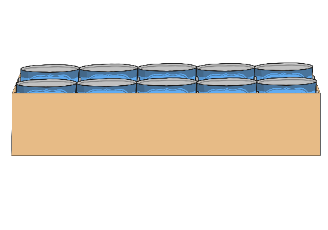 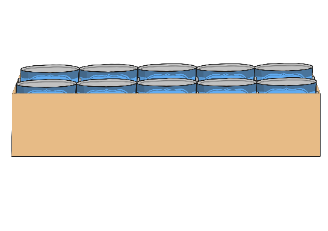 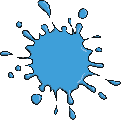 100
90
What are the missing numbers?